What does it mean to be an inspirational teacher?
Andrew Middleton
Caroline Heaton
Nathaniel Pickering
Learning and Teaching Conference, Sheffield Hallam University
19th June 2014
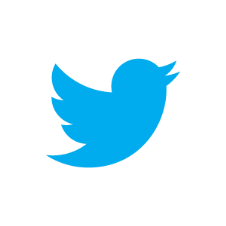 #SHULT14
What is good, inspirational teaching?
What do we mean by 'excellent teaching'? Gunn & Fisk 2013, Tomlinson 2014, UKPSF 2012, HEA Code of Practice 2013 
What do principles for learner engagement tell us?Chickering & Gamson 1987, Mann 2002, Solomonides et al 2012, etc
What do inspirational teachers do?our survey of Inspirational Teachers
What do students say is important?our NSS analysis
Comparing like with like? Is there correlation?
What is excellent teaching?External context
Global teaching quality in HE agenda (e.g. UKPSF)
Teaching excellence understood through definition, practice, evaluation and reward systems (Gunn & Fisk, 2013, HEA):
sector-wide,
institutionally
disciplinary
students
A reality? - 'contractual engagement' e.g. (Tomlinson, 2014)
What is excellent teaching?Dimensions of excellence
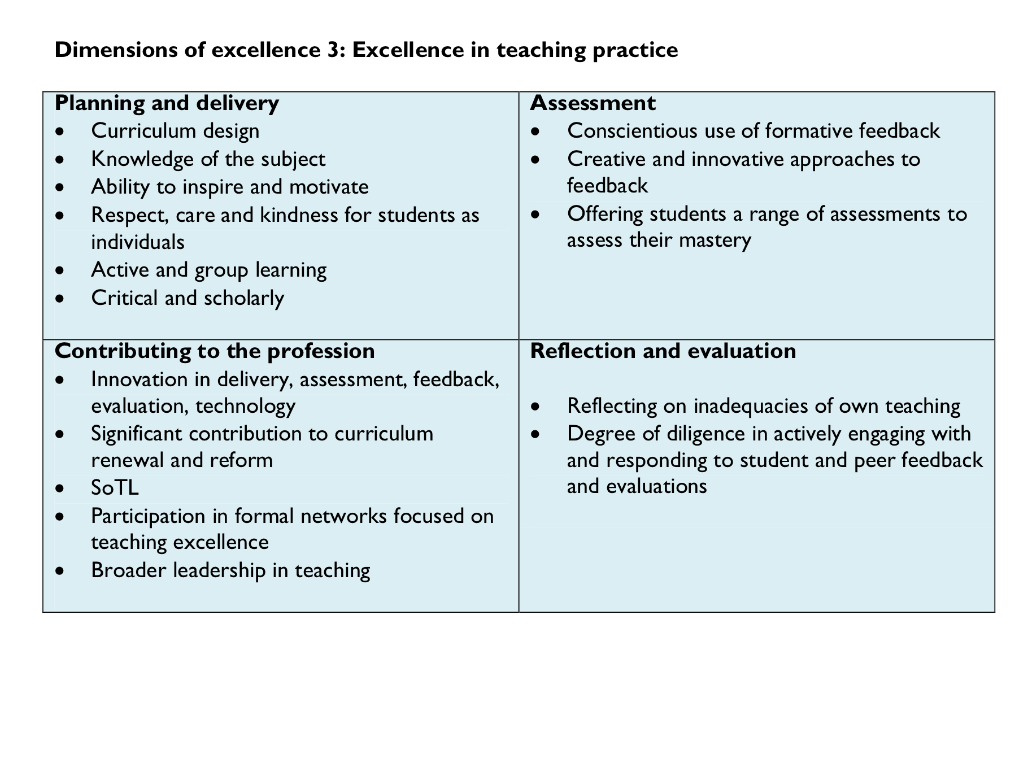 (Gunn & Fisk, 2013 - HEA report)
What is excellent teaching?Current and emerging themes
Research Informed Teaching
Research Informed Learning (e.g. co-production, EBL, group work, PAL, authentic learning,...)
Assessment for Learning
Flexibility
Course-wide
SoTL - being evidence-based
Teaching leadership - hierarchical and distributed
(Gunn & Fisk, 2013 - HEA report)
Student Engagement
Kahu 2012
See handout
Ways of thinking about engaging students to promote learning
what people do - behavioural perspectives
how students think and think about themselves - psychological perspectives
how we value each other - socio-cultural perspectives 
Or, all of these: taking care of different perspectives in an holistic way
How teaching engages learners
See handout
e.g. Chickering & Gamson 1987
Good Practice Encourages...
Encourages Student-Staff Contact
Encourages Co-operation among Students
Encourages Active Learning
Gives Prompt Feedback
Emphasises Time on Task
Communicates High Expectations
Respects Diverse Talents and Ways of Learning
Sense of Discipline Knowledge
Sense of Being a Professional
Sense of Transformation
Learning
Understanding
Thinking
Sense of Being
Confidence
Happiness
Imaginative Self Knowledge
A Relational Model of Student Engagement
Sense of Engagement
Solomonides, Reid & Petocz (2012)
UK Quality Code for Higher Education 
QAA, Chapter B5 
Student Engagement in Quality Enhancement

"Create and maintain an environment within which    students and staff engage in discussions that aim                to bring about demonstrable                                       enhancement of the                                                      educational experience"
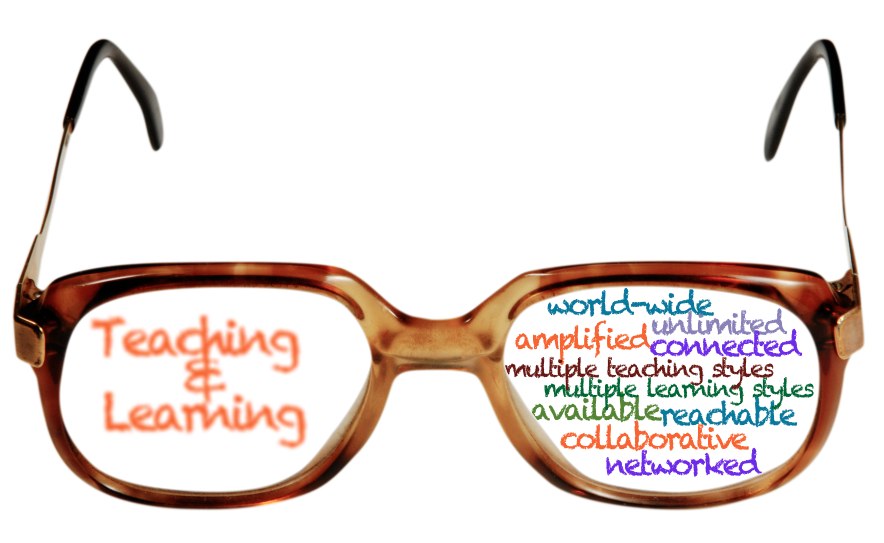 What inspirational teachers say... (2013)
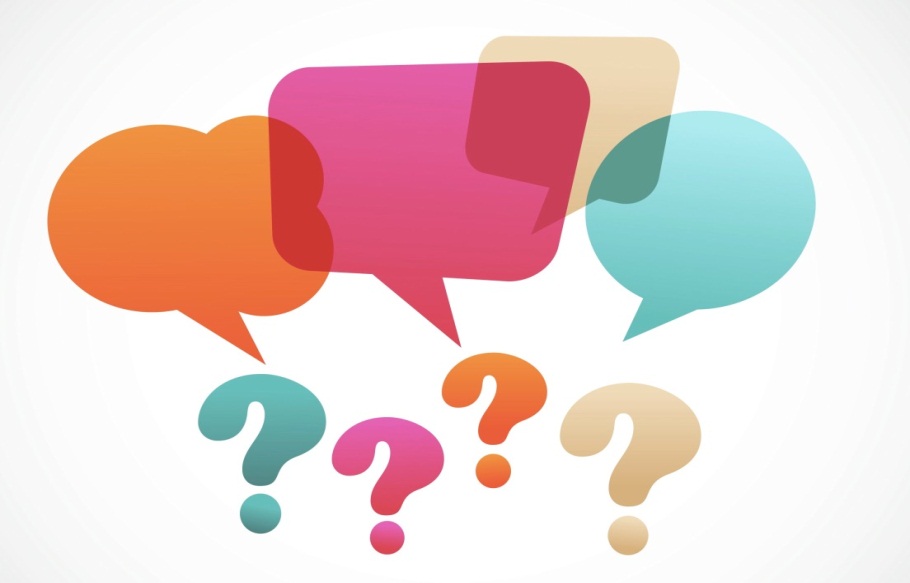 NSS Comments 2013 - Good Teaching
Positive Learning Experiences – Building Confidence
Students need to feel confident in staff members' knowledge, and abilities.

Students need to develop confidence in their own abilities and knowledge, so they can develop and take risks. 


Building Student Confidence

a personalised experience, even in large cohorts
positive ongoing feedback (not just on assessments)
clear understanding of content, assessment requirements and expectations
staff who continually check student understanding and progress
Clarity
Challenge
Consistency
Confidence
Conclusions
The secret of good and inspirational teaching
Common factors to ensure teaching is inspirational, informing and fosters a sense of engagement
Course Context:
Good Teaching
4 Cs
Confusion